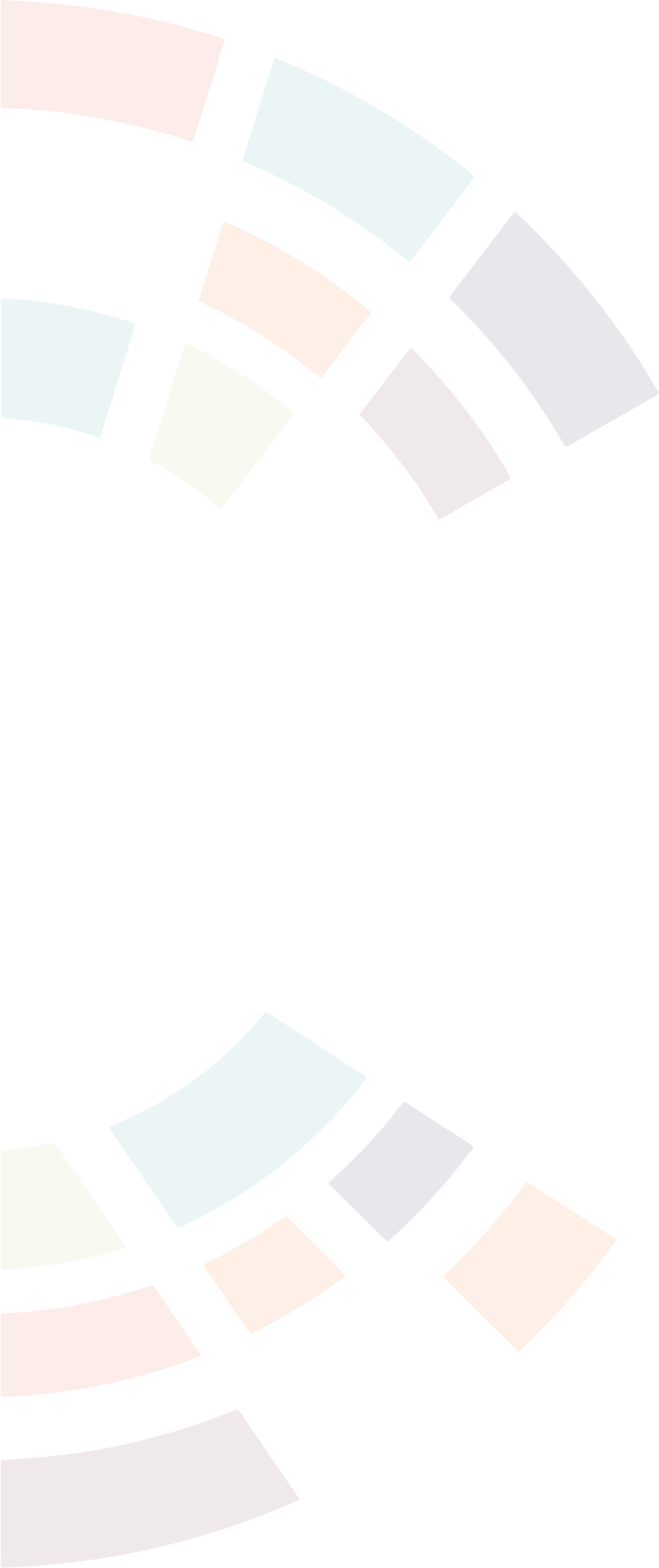 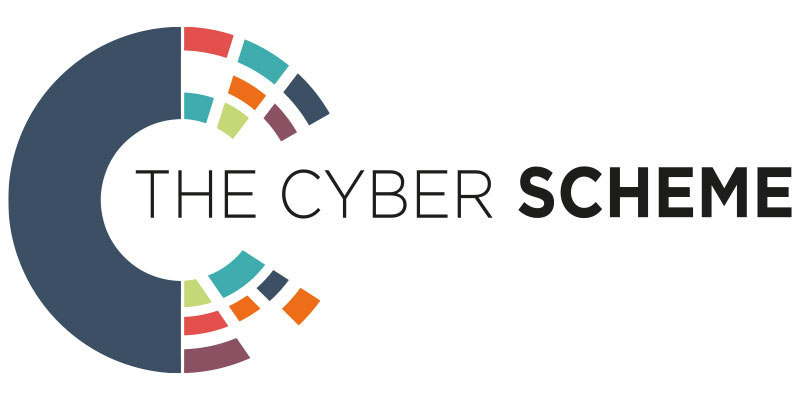 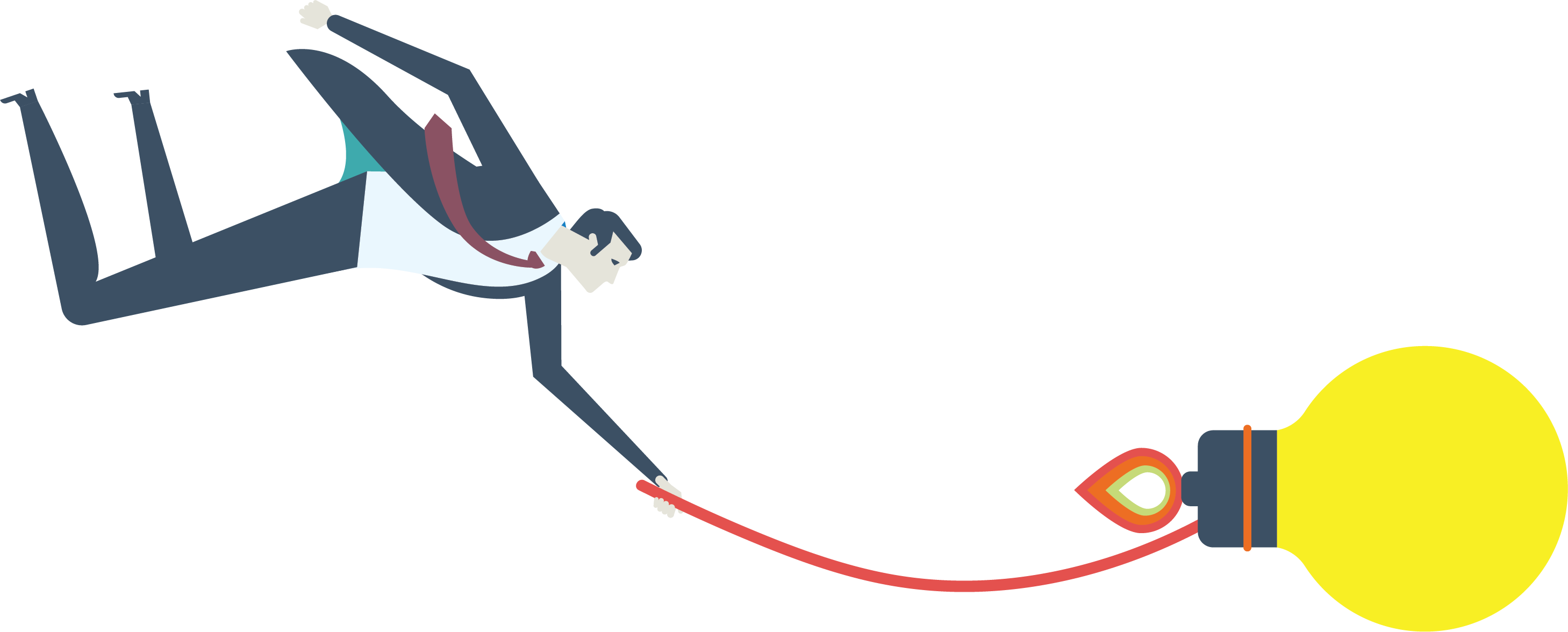 WELCOME
To this Cyber Advisor (Cyber Essentials)
Assessment Centre
March 2023
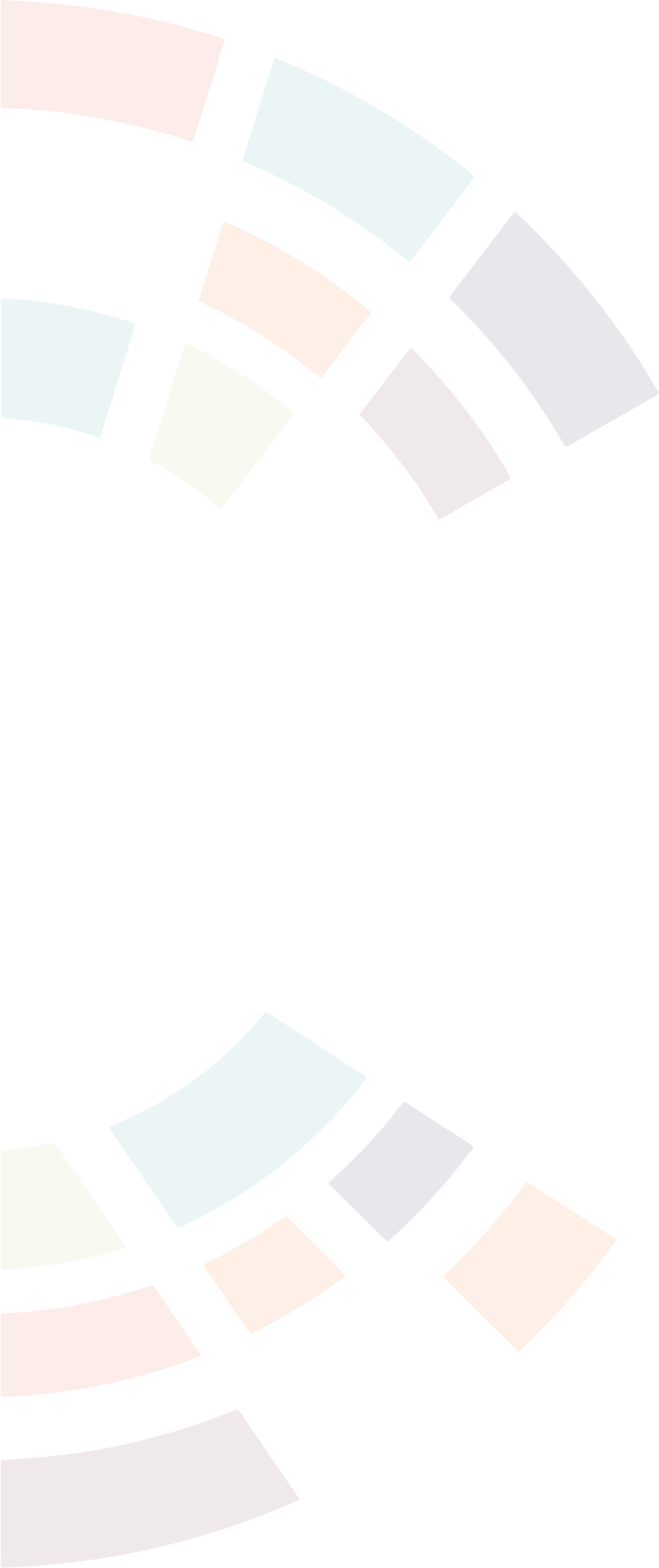 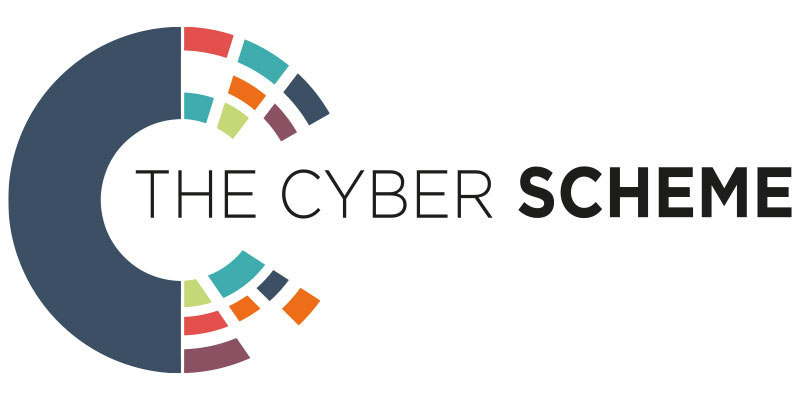 Housekeeping
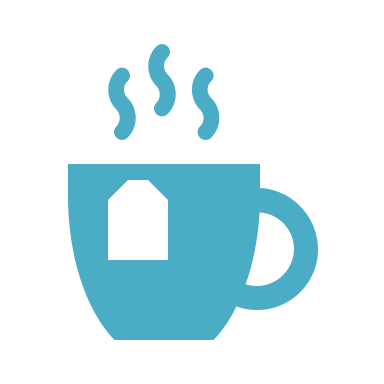 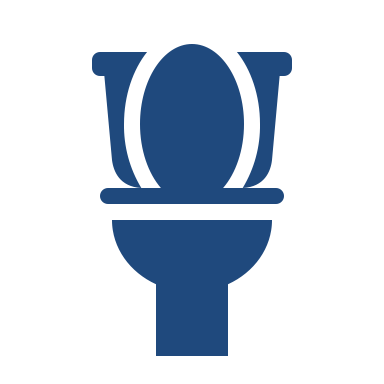 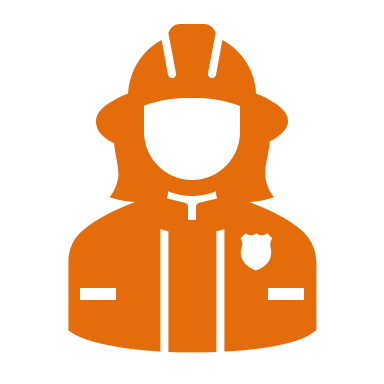 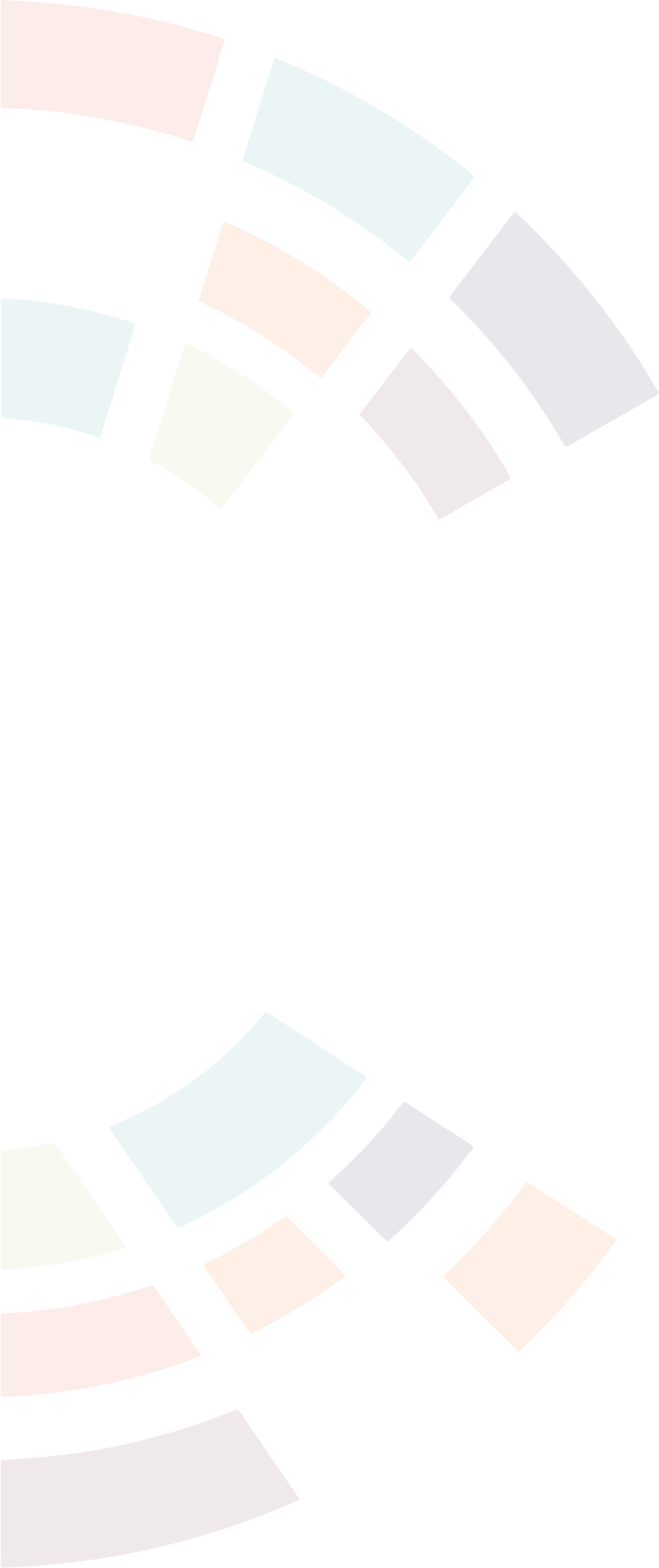 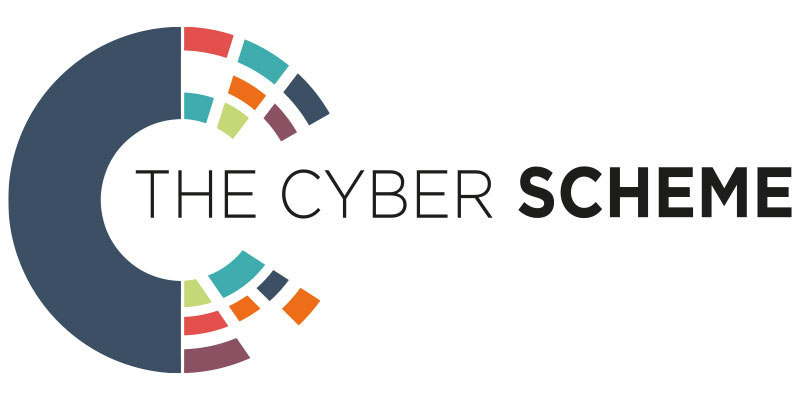 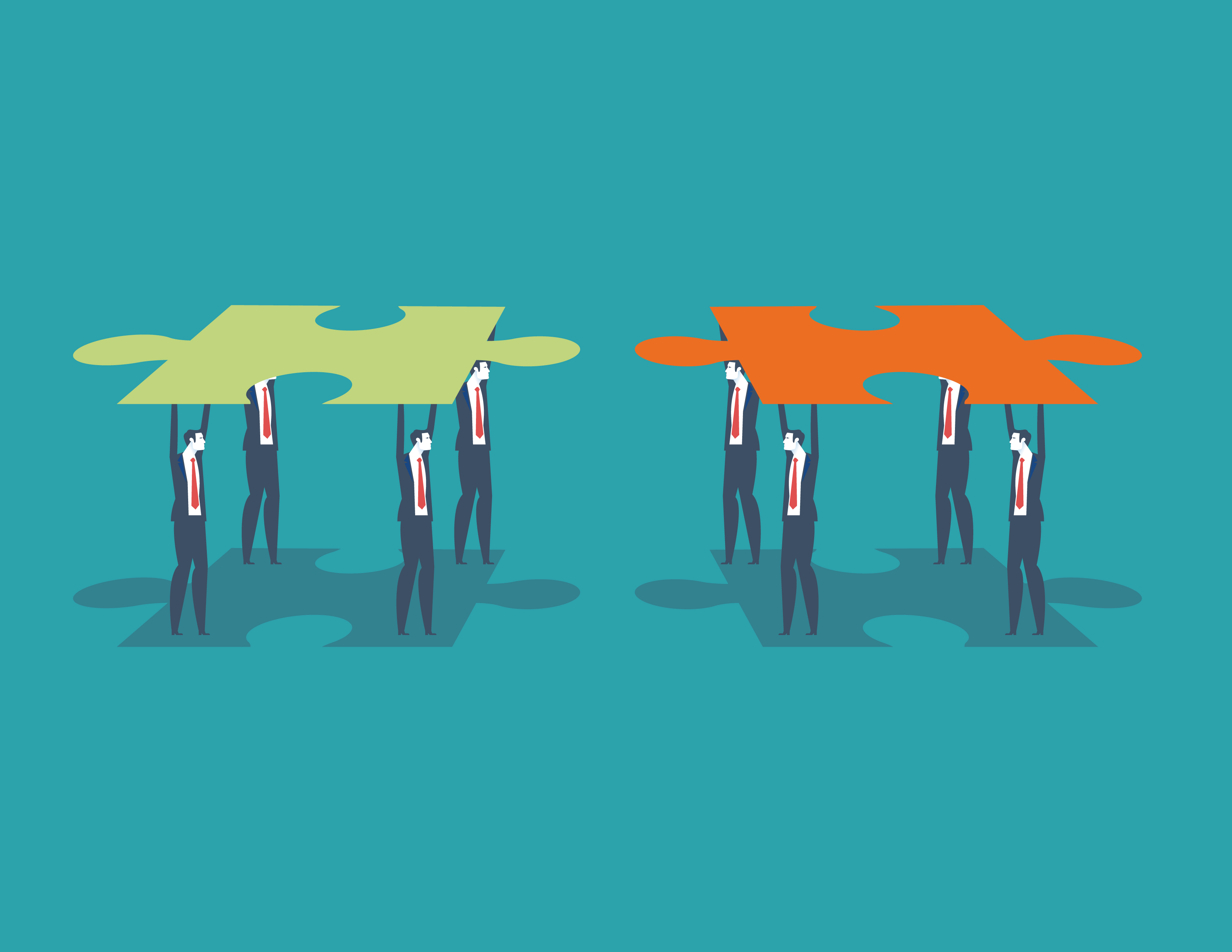 Two Halves:
Assessment Platform
Discussion
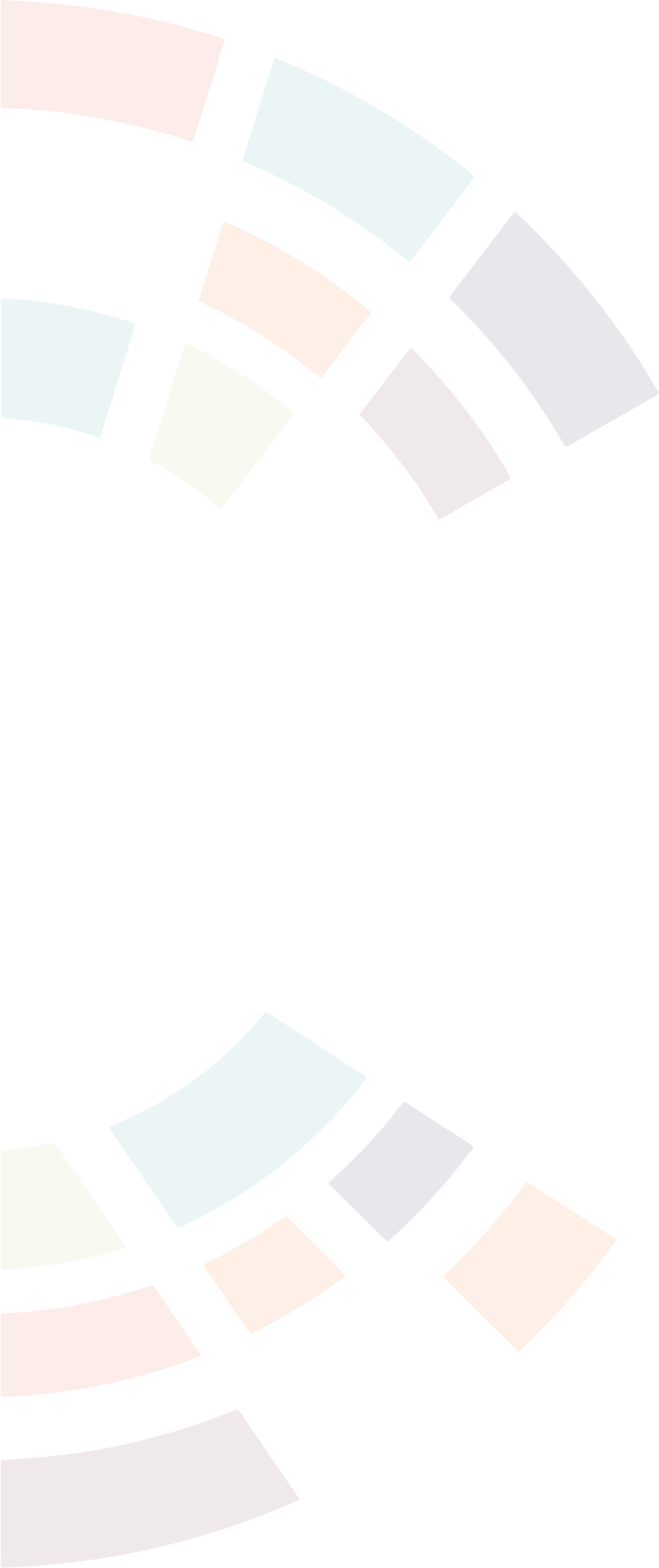 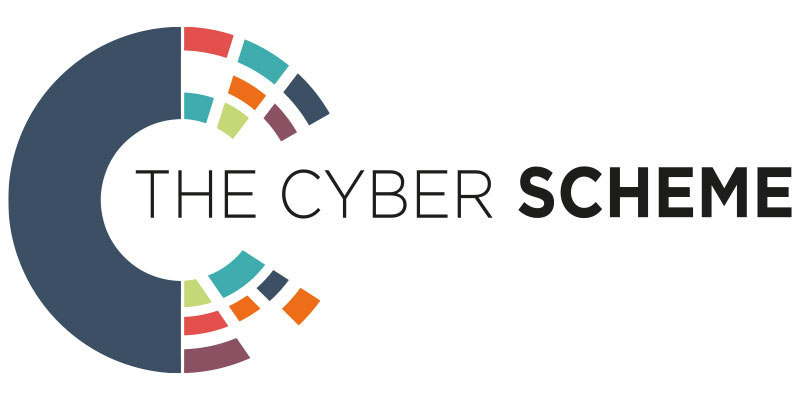 Part One: 
Multiple choice and short form (two hours)
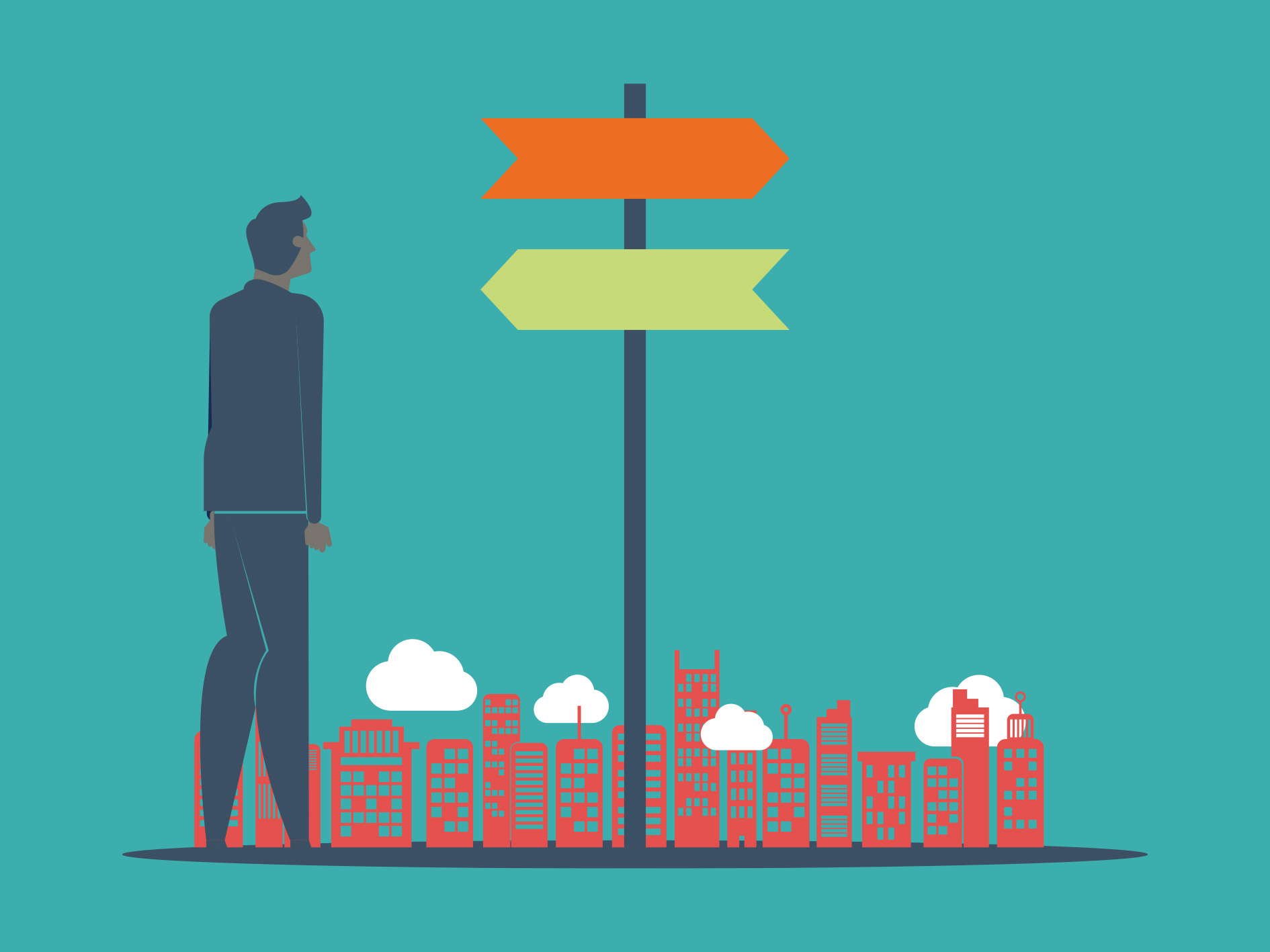 Scenario
Multiple choice
Short form answer
You can use references
Must quote the references used
No Instant messaging
No social media
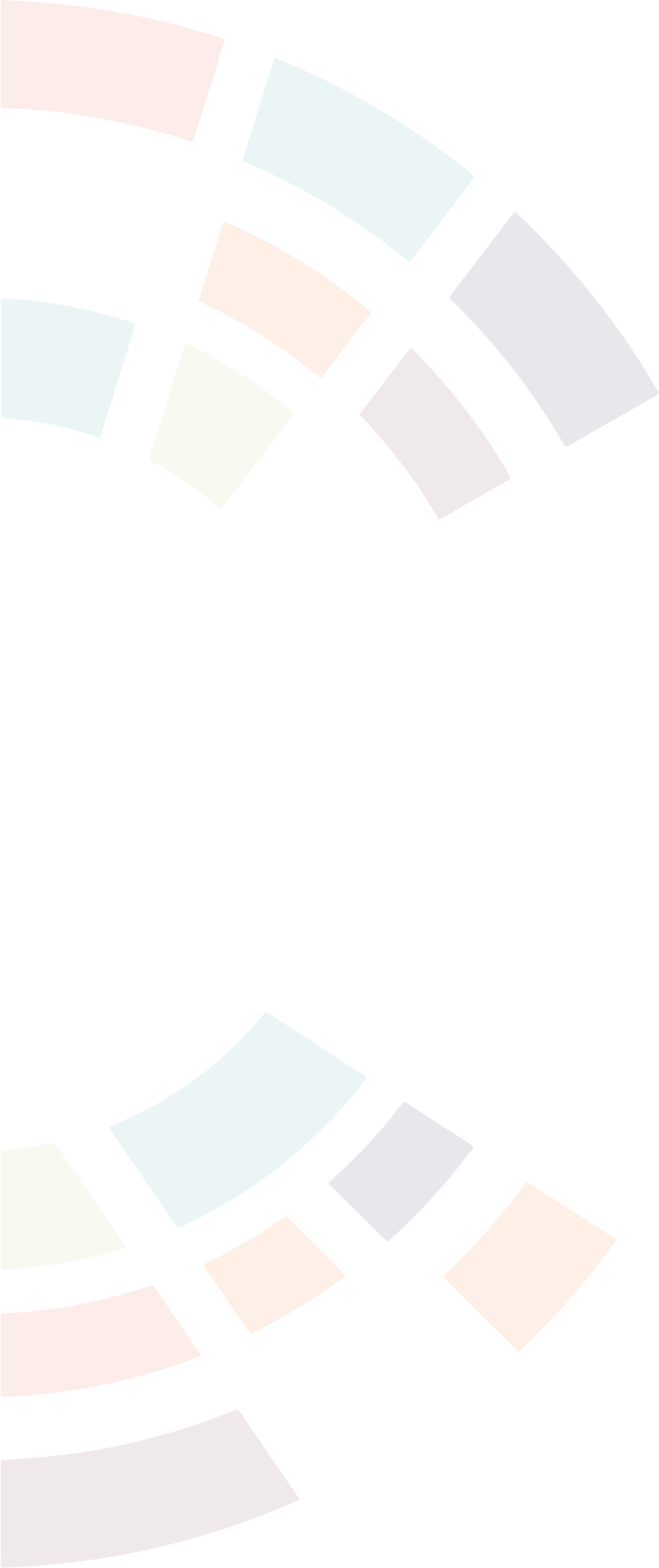 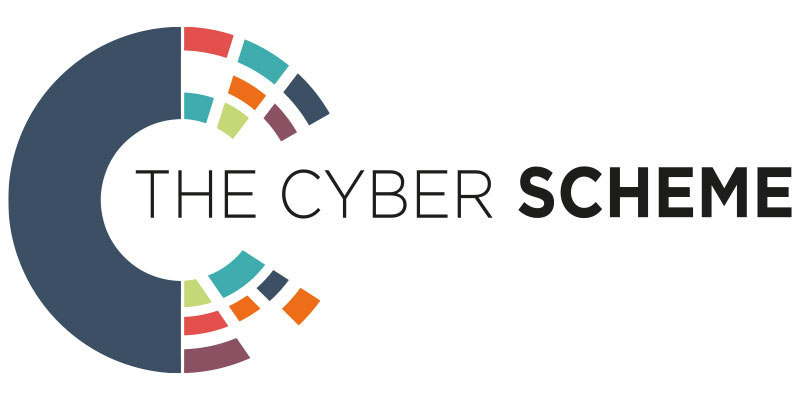 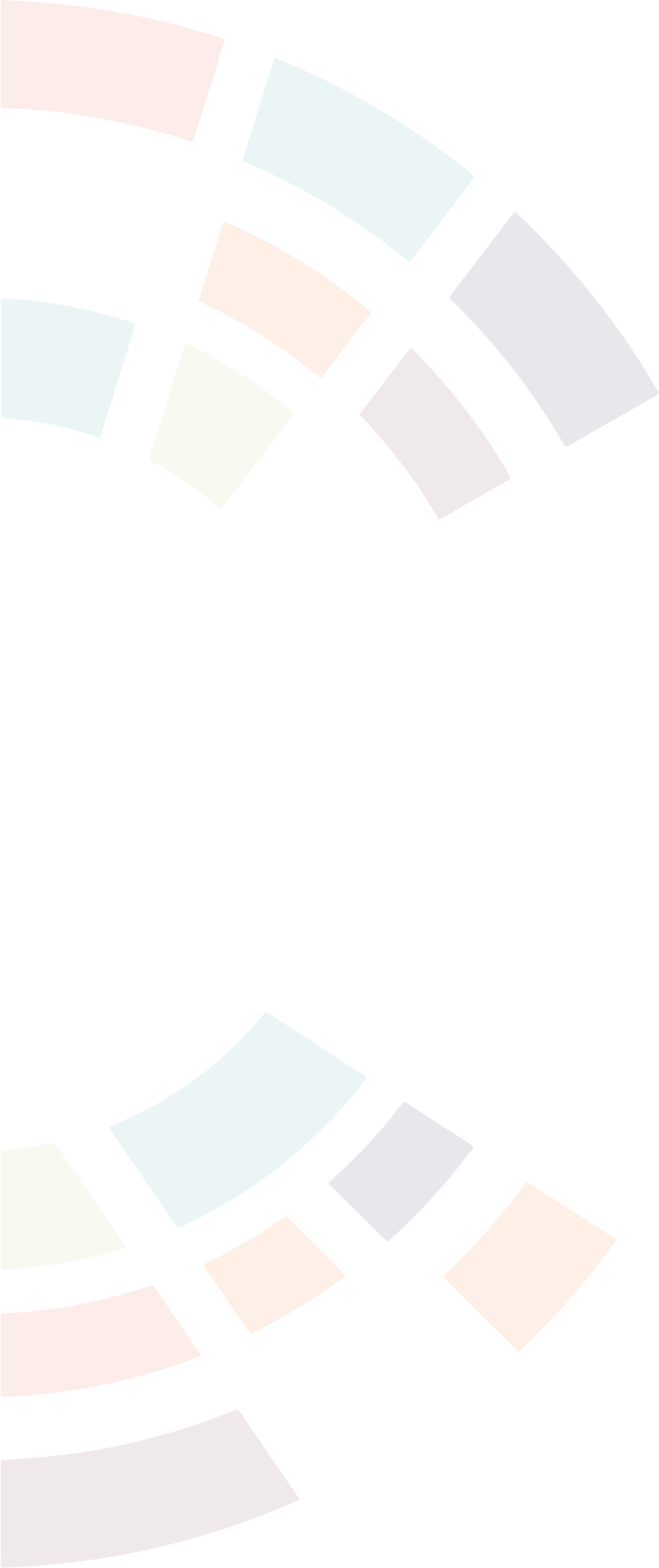 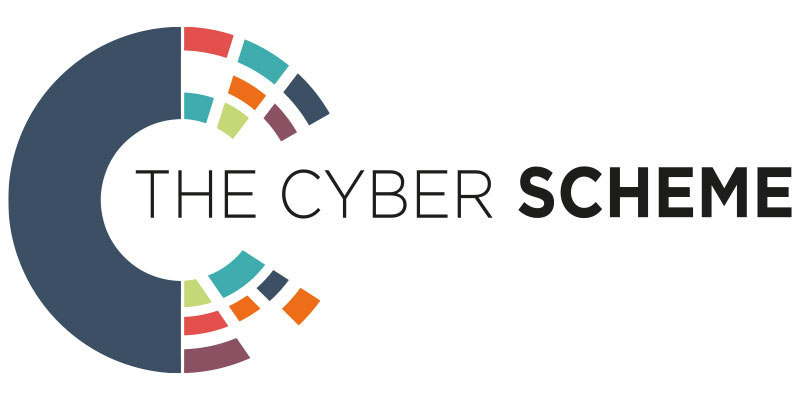 Part Two: 
Discussion(20-30 minutes)
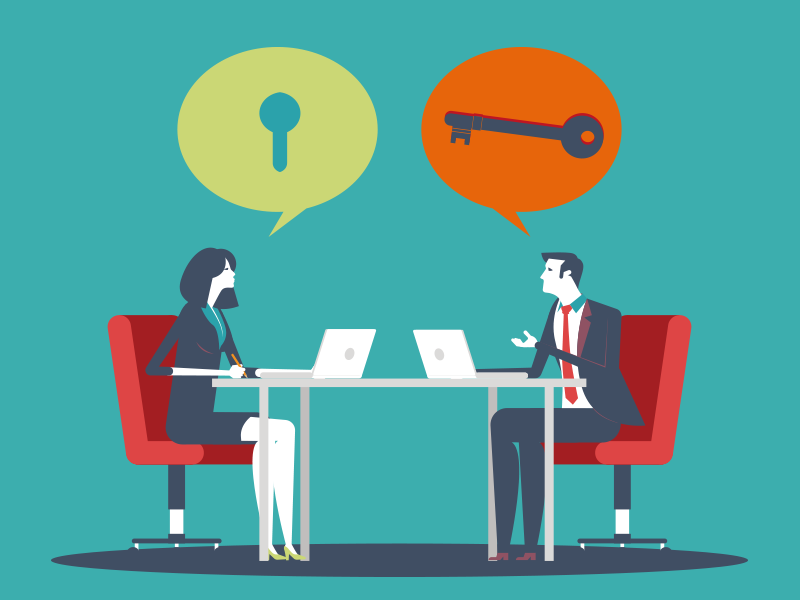 Explore the answers you have given
Test consultancy skills
Recording the discussion
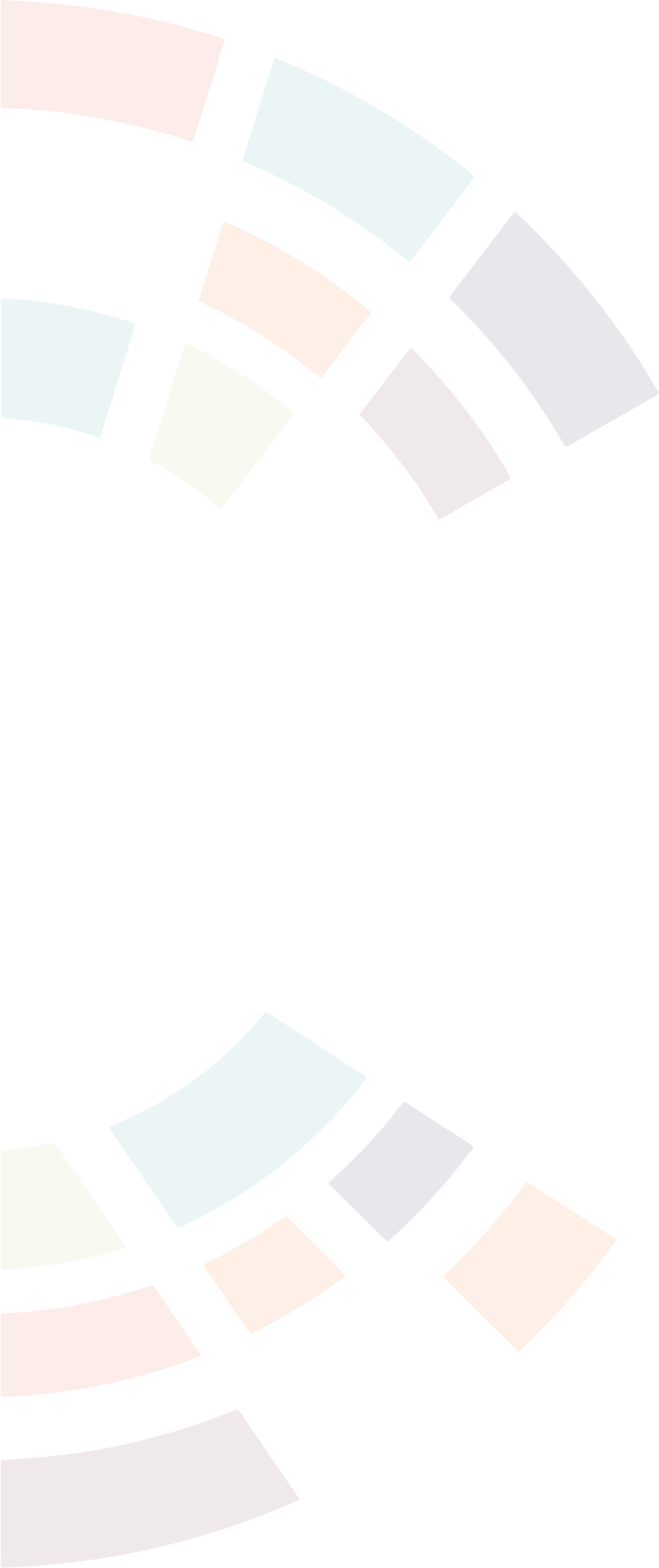 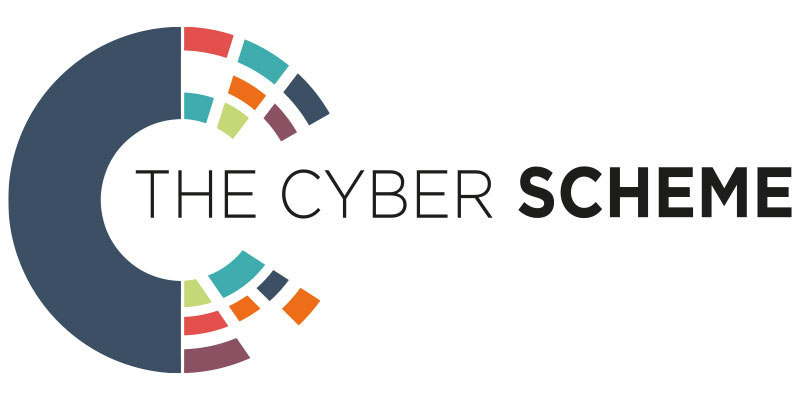 Extra Time
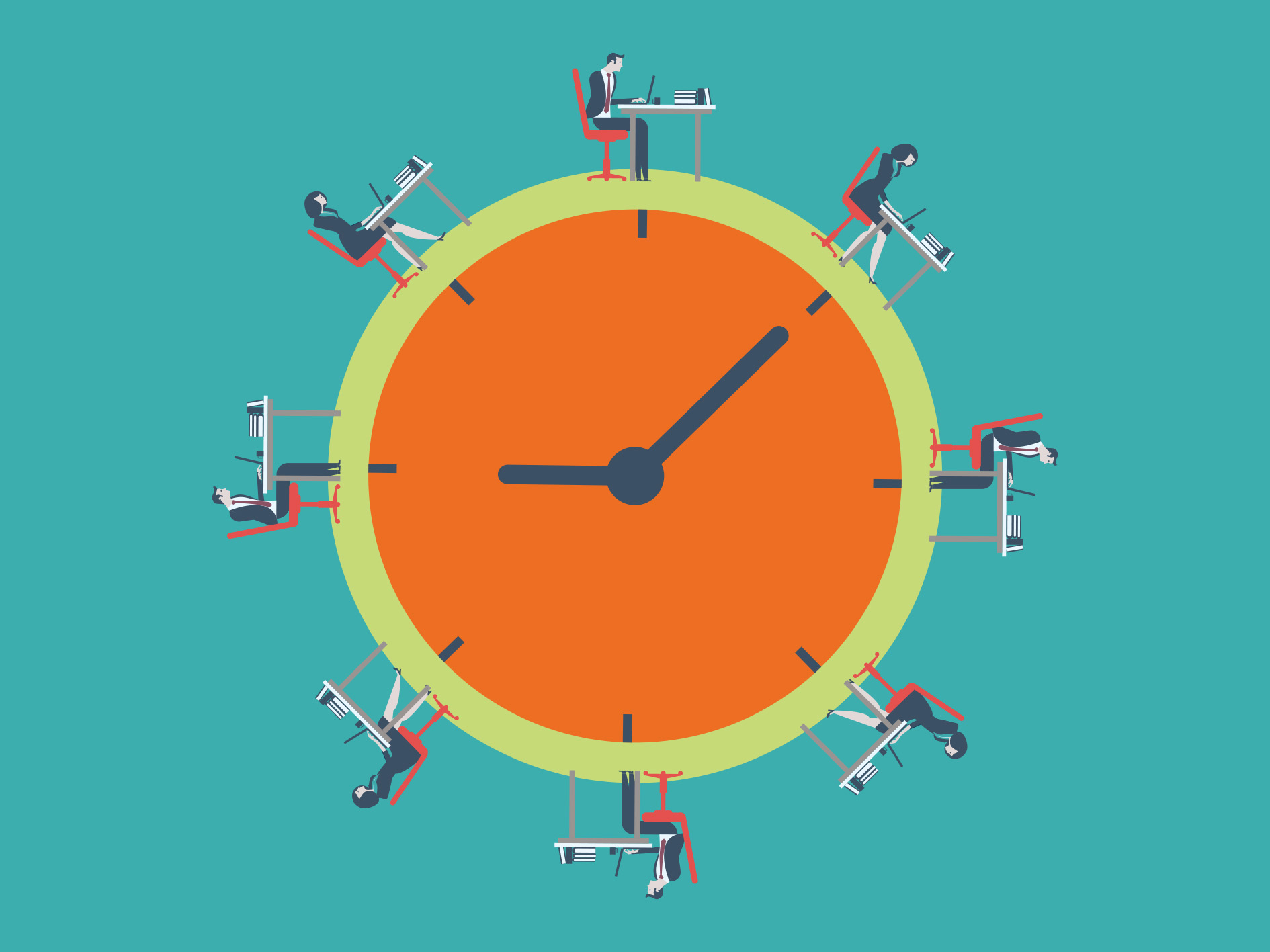 If you need extra time, please let us know.
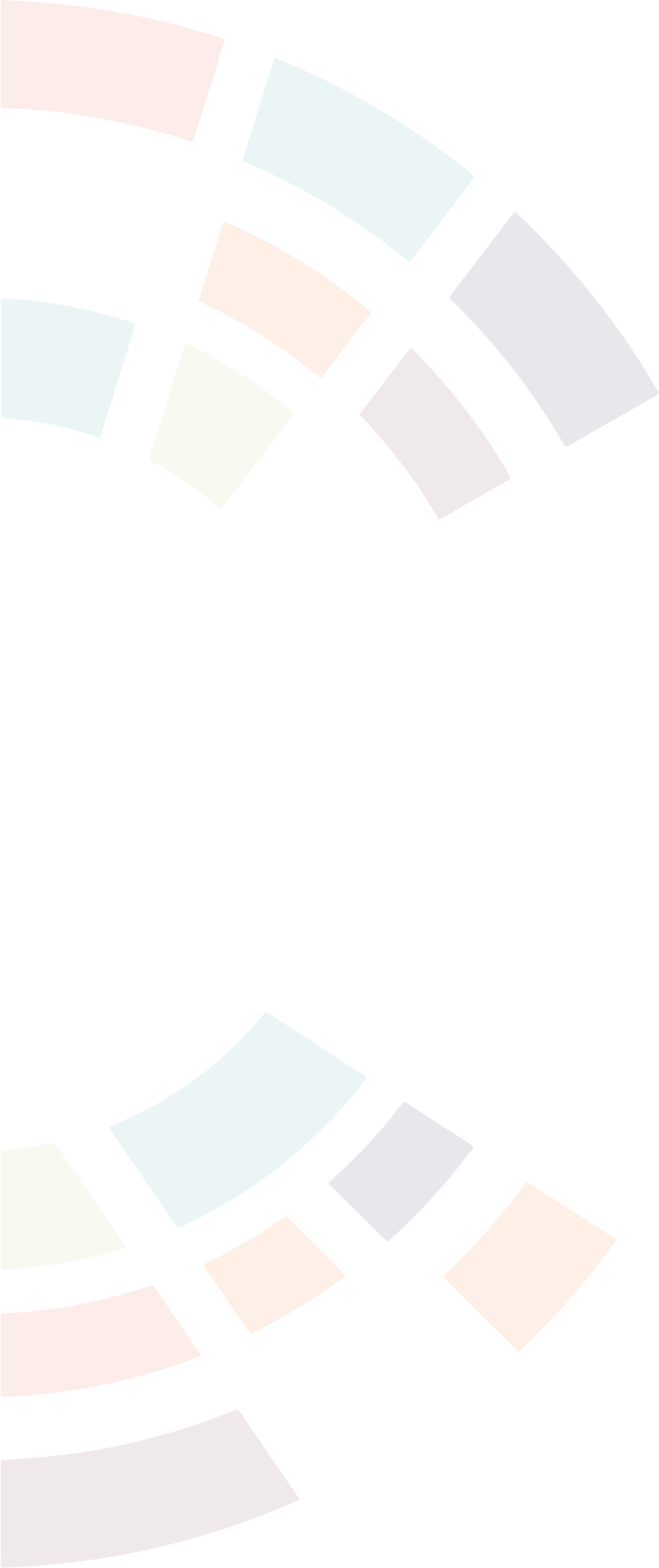 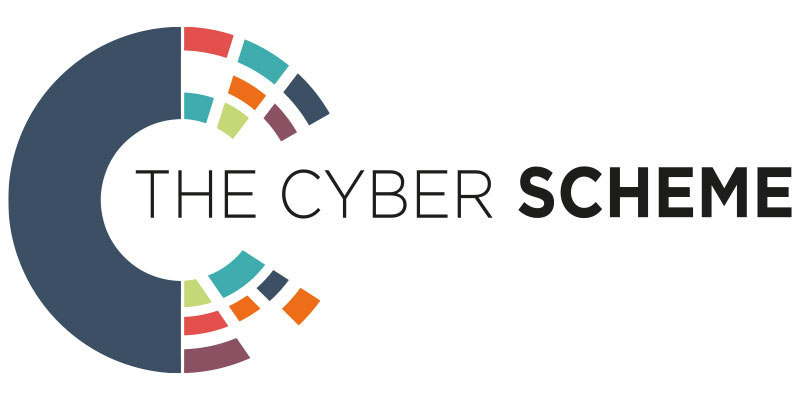 General Information
Please make sure phones are on silent, you won’t be able to answer calls or texts.
You will be able to leave the room to visit the toilets or get a drink – but you will need to leave behind your:
Mobile phone
Tablet
PC
Bag
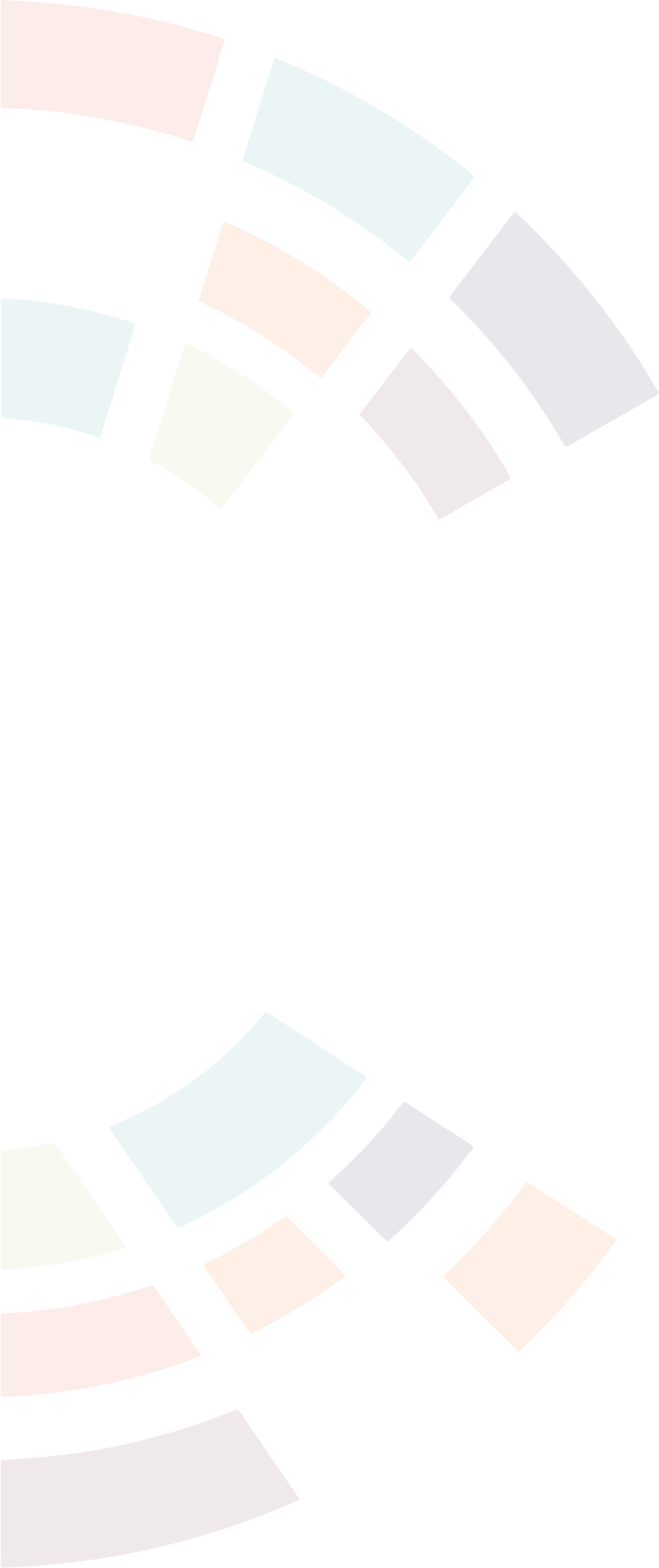 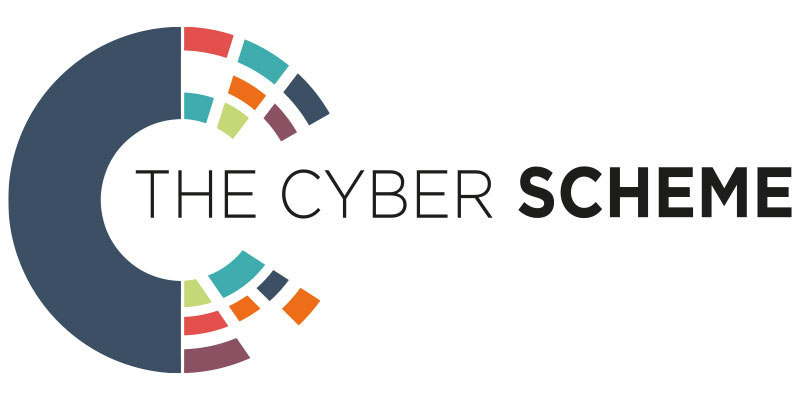 When Finished
You can leave after discussion, please take all belongings with you 
You will receive results within one week
Please complete the questionnaire when you receive it
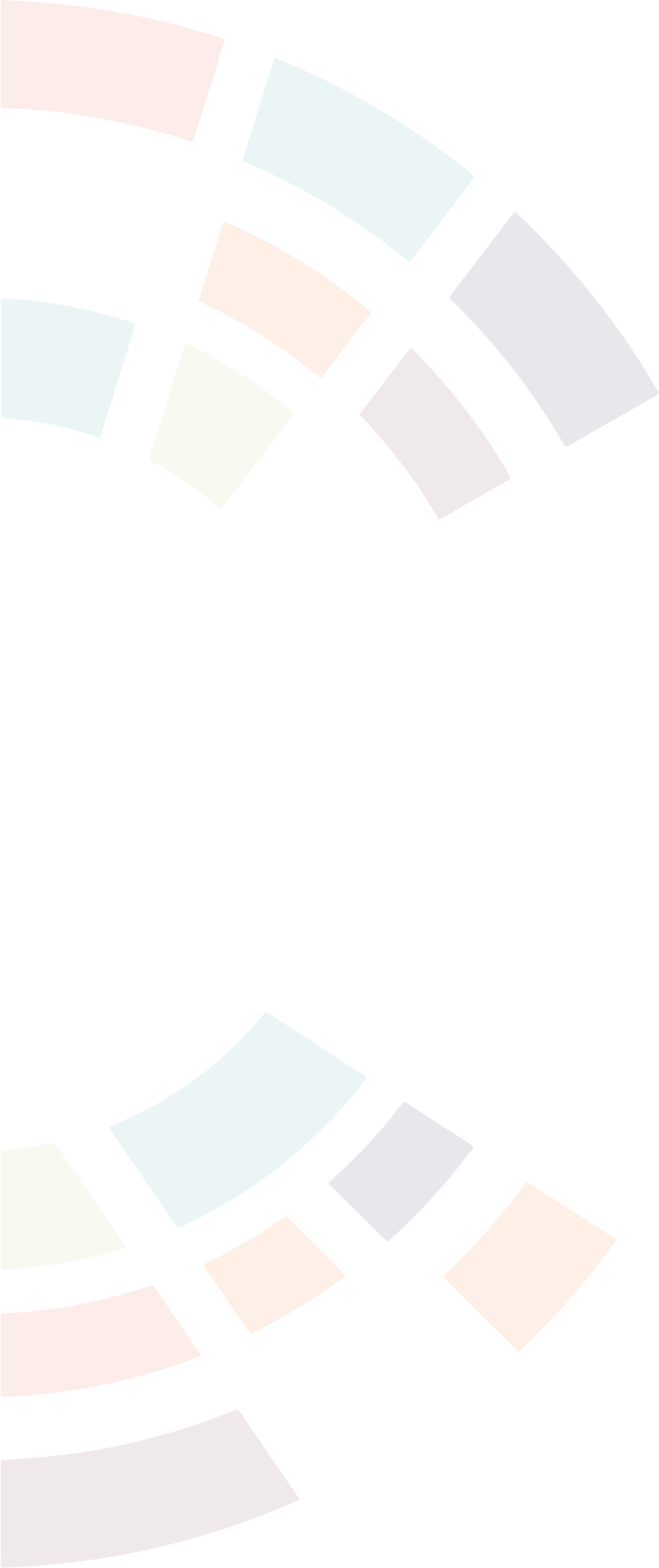 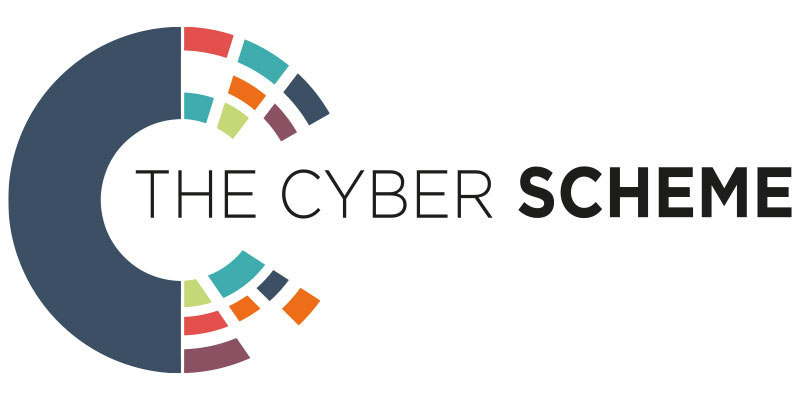 GOOD LUCK
From everyone at The Cyber Scheme